УЧИТЕЛЬ ГОДА 2012
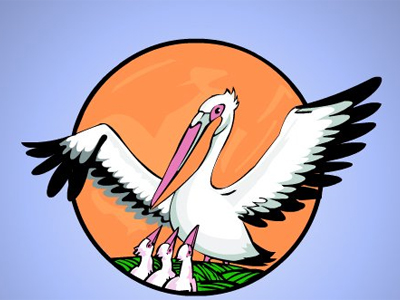 Конкурс «Учитель года» – это не только соревнование, но и возможность общения на профессиональном уровне, возможность осознать ценность и индивидуальность собственного педагогического опыта.
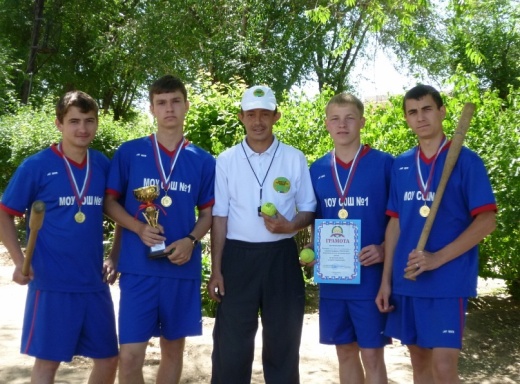 У великих профессий устав непростой –
Подвиг духа вершить неустанно.
Не с того ли и выбран был мудрой  судьбой
Для учительства знак Пеликана?
Есть легенда, далёкий прошедшая  путь:
Если смерть вдруг птенцов  настигает,
Разрывает тогда пеликан свою грудь
 Кровью сердца к ним жизнь  возвращает. 
Белоснежная стая летит в облаках,
Осеняя земную обитель...
Да пребудет священно на всех  языках,
Твоё гордое имя, Учитель!
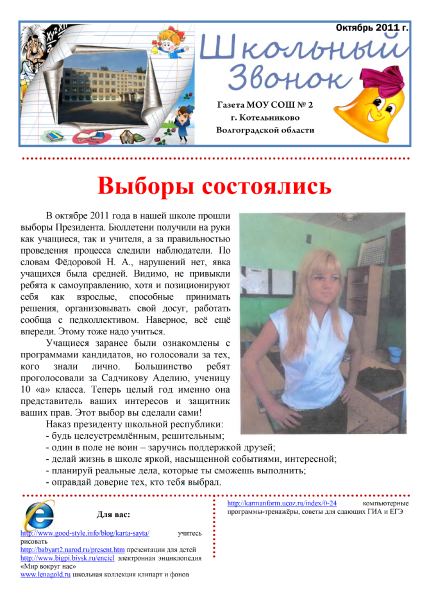 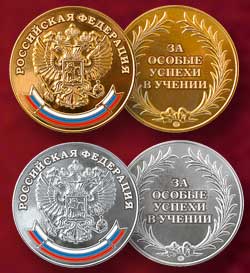 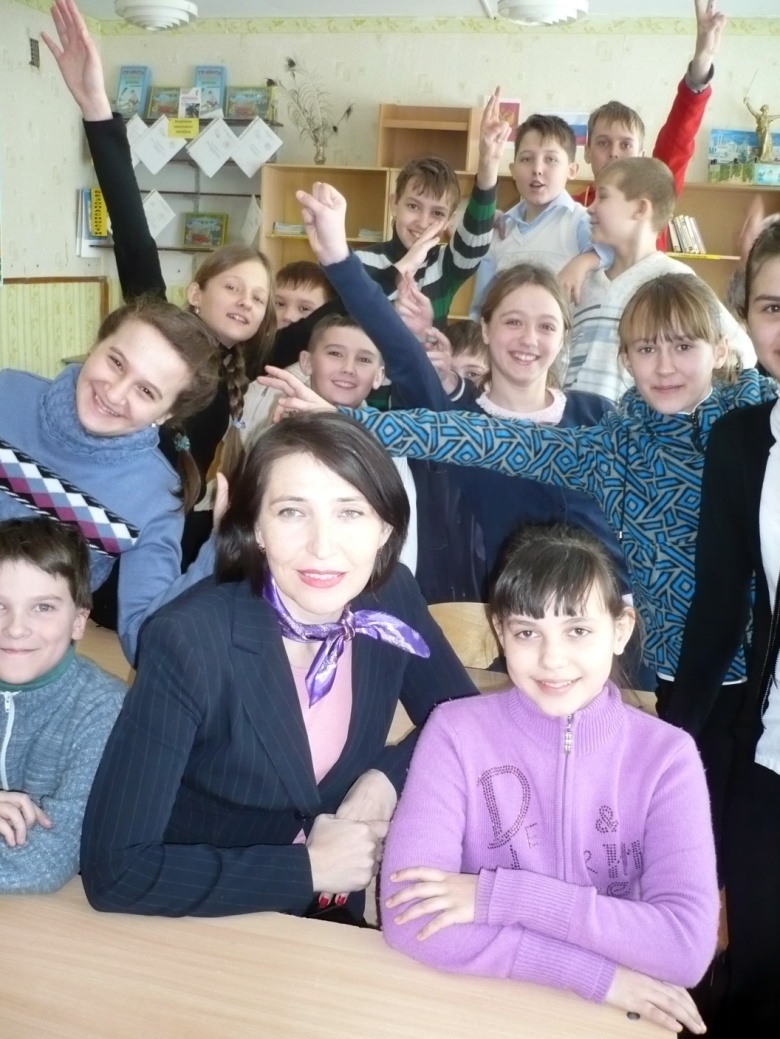 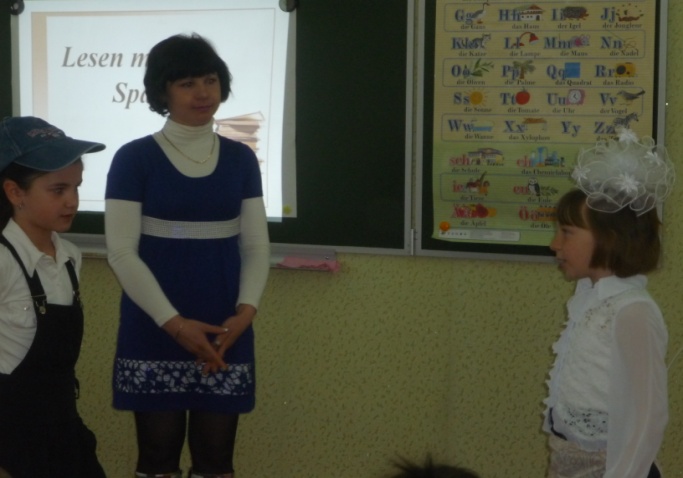 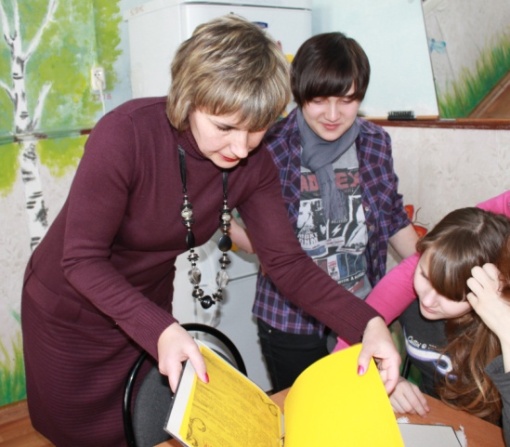 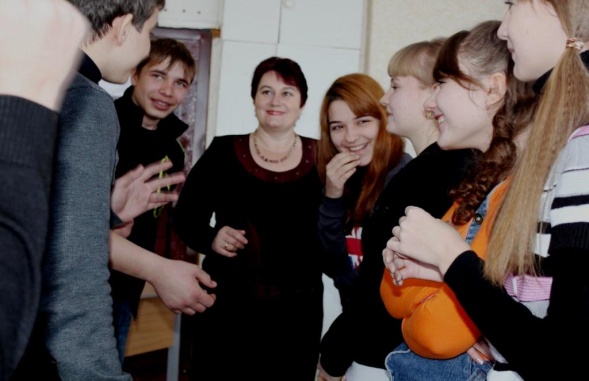 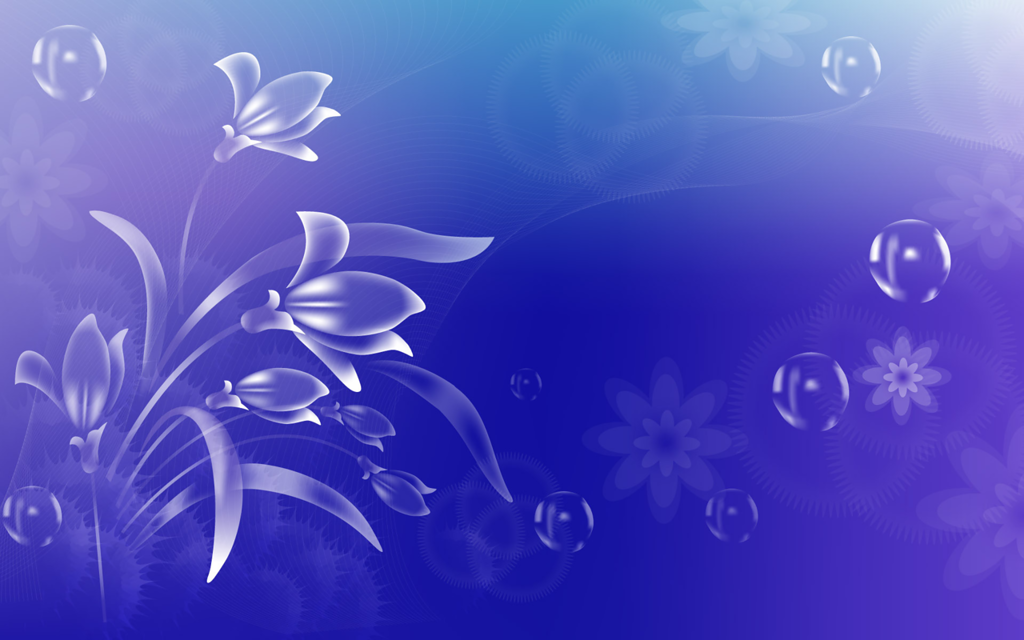 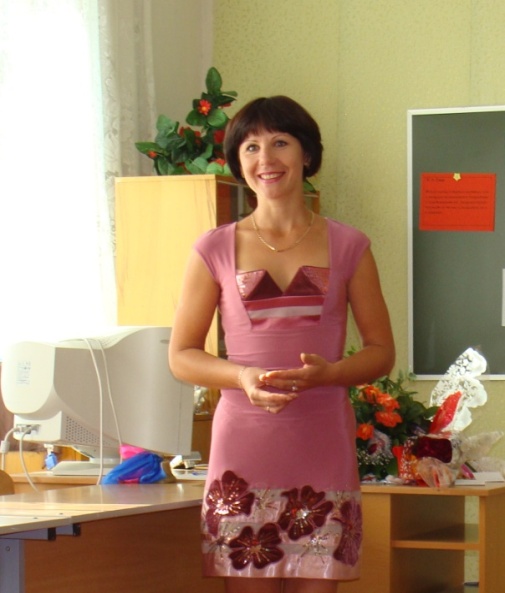 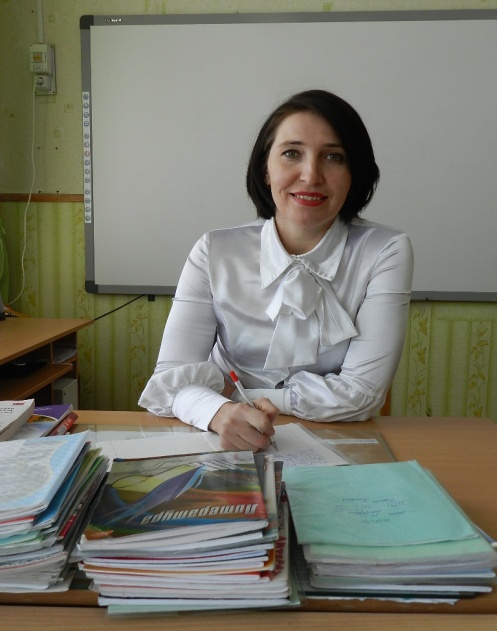 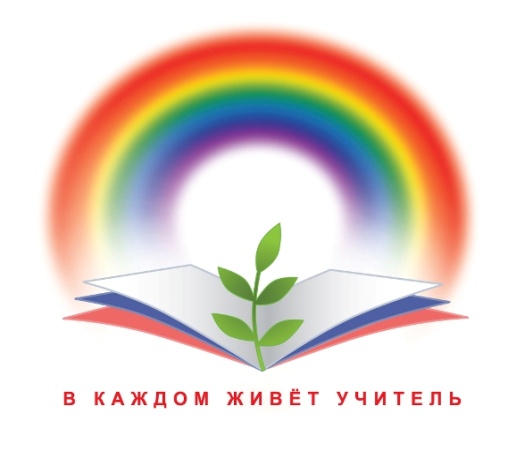 Гайлевич Елена Алексеевна – учитель русского языка и литературы МКОУ СОШ № 2
Бородина Валентина Николаевна – учитель ОБЖ МКОУ СОШ № 4
Авдеева Наталья Андреевна – учитель немецкого языка МКОУ Чилековской СОШ
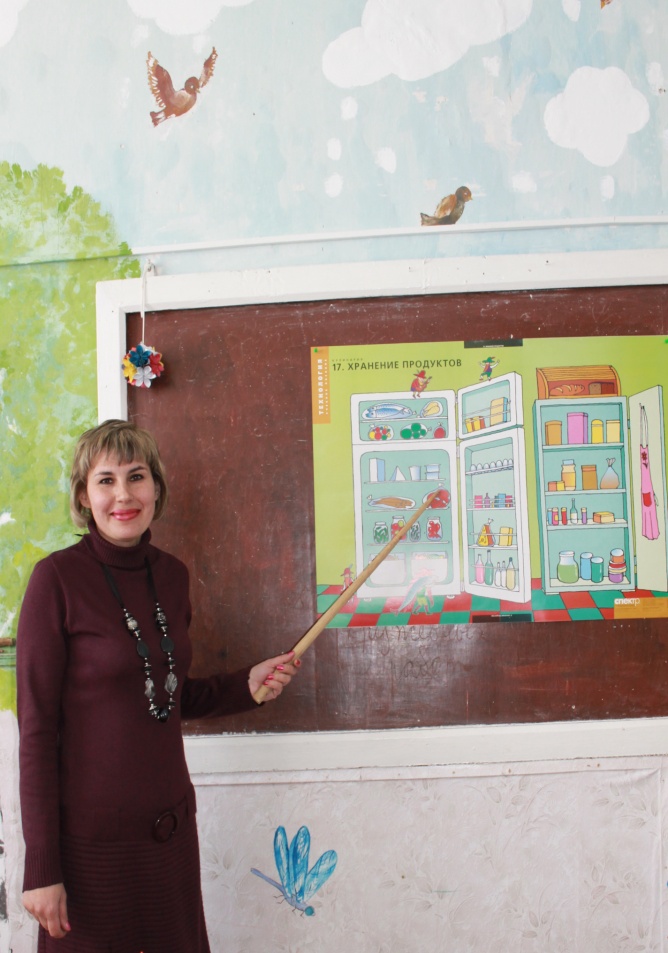 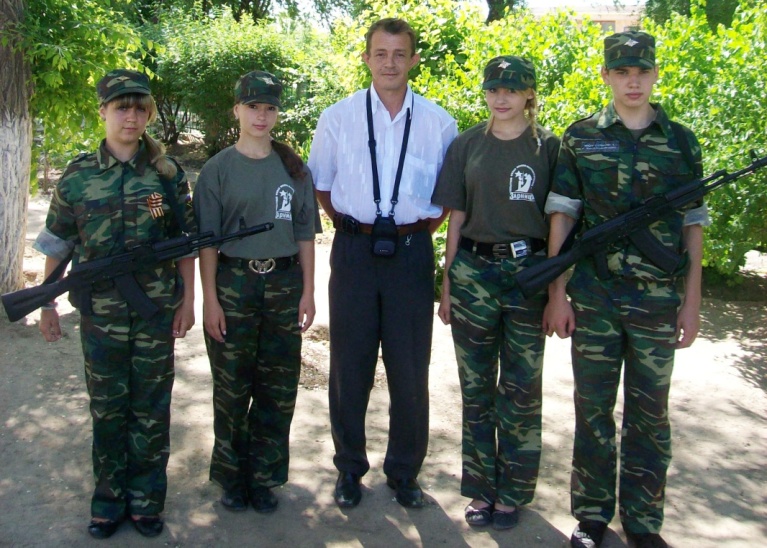 Токарева Ольга Петровна – учитель географии МКОУ Семиченской СОШ
Рябухина Валентина Александровна – учитель технологии МКОУ СОШ № 1
Иванов Андрей Александрович – преподаватель-организатор ОБЖ МКОУ СОШ № 1